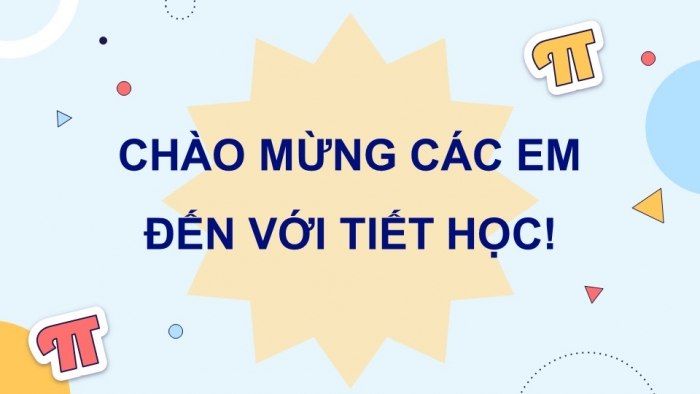 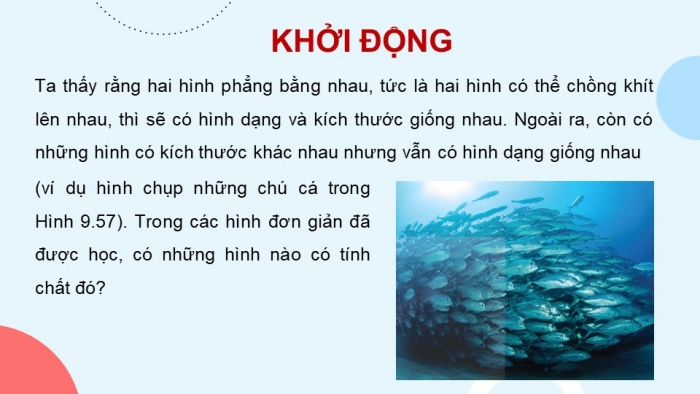 TIẾT 50. BÀI 37. 
HÌNH ĐỒNG DẠNG
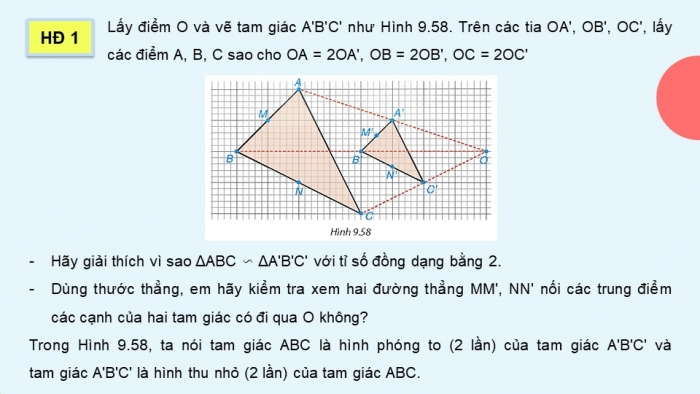 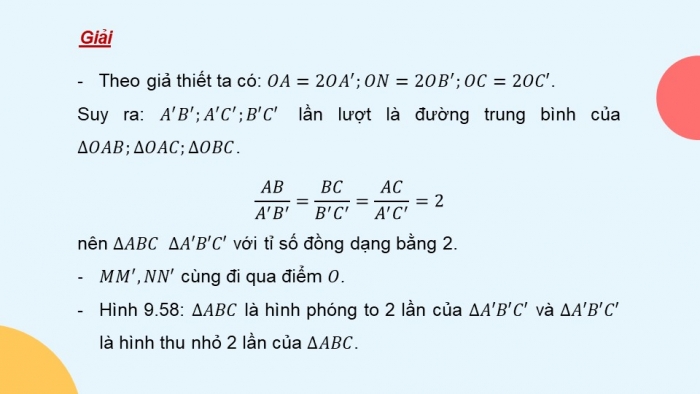 OB
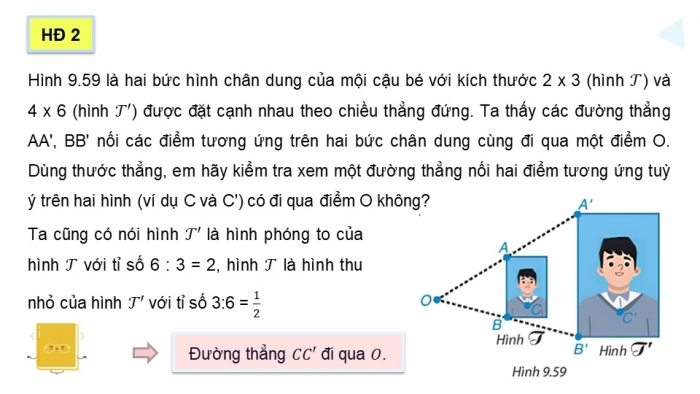 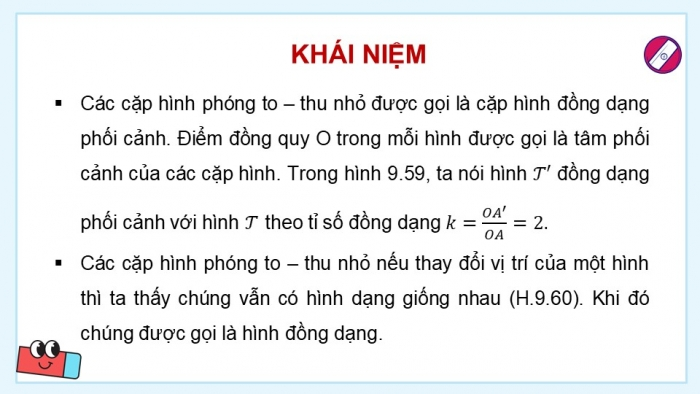 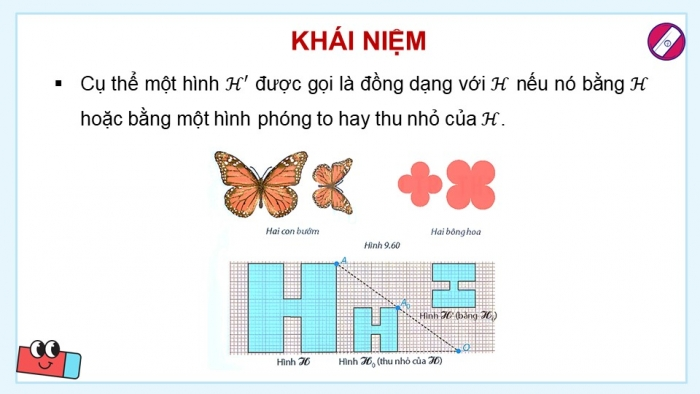 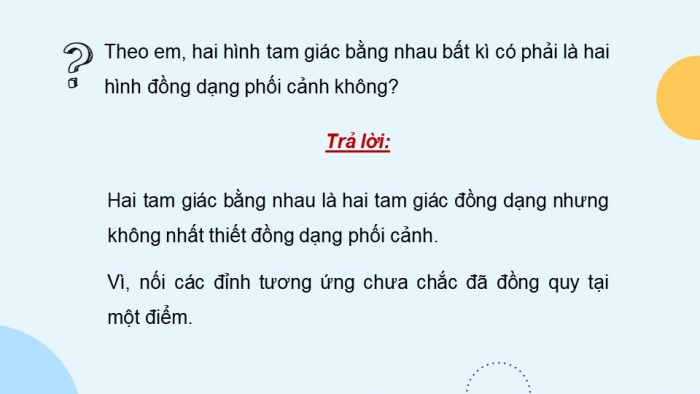 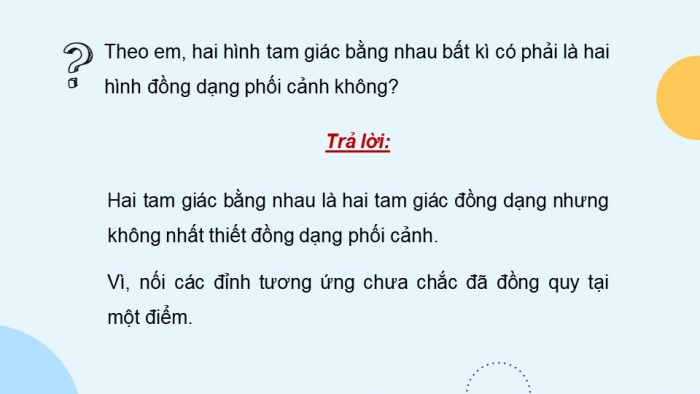 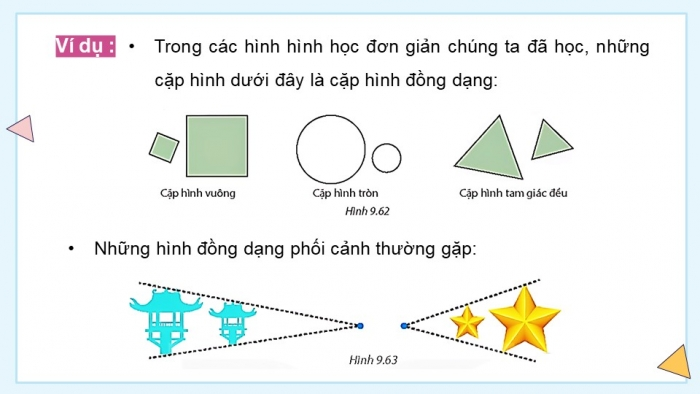 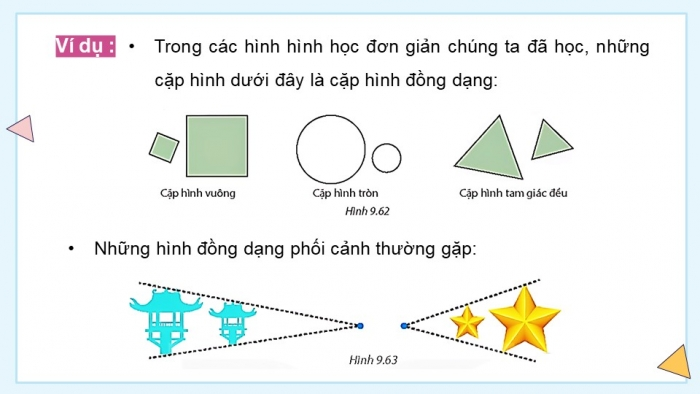 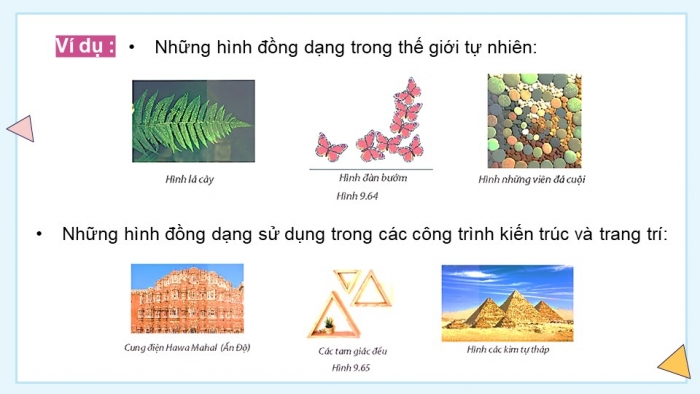 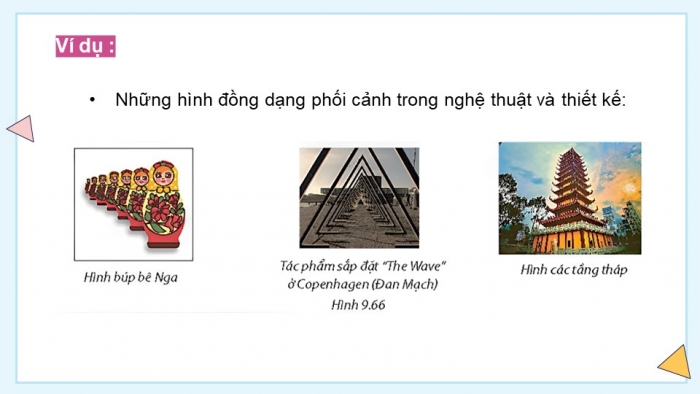 Luyện tập. Trong những cặp hình dưới đây (H.9.67), cặp hình nào là hai hình đồng dạng? Hãy chỉ ra một cặp hình đồng dạng phối cảnh và vẽ cặp hình đó cùng tâm phối cảnh vào vở.
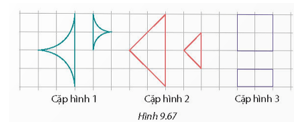 Lời giải:
+ Cặp hình 1 và cặp hình 2 là hai cặp hình đồng dạng, cặp hình 3 không phải cặp hình đồng dạng.
+ Cặp hình 2 là hai tam giác đồng dạng phối cảnh và nối các đỉnh tương ứng lại ta được tâm phối cảnh.
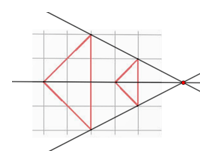 + Cặp hình 1 cũng là cặp hình đồng dạng phối cảnh, tâm phối cảnh nằm giữa các điểm tương ứng.
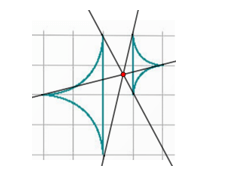 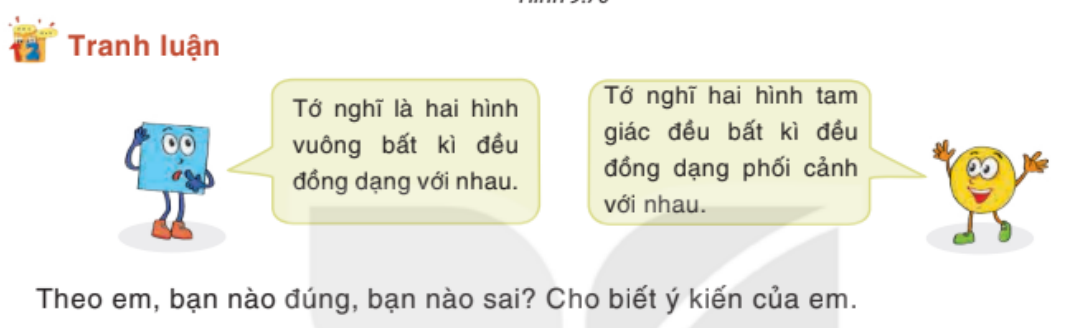 Lời giải:
+ Bạn Vuông nói đúng.
+ Bạn Tròn nói sai vì có những cặp tam giác đều đồng dạng nhưng không đồng dạng phối cảnh.